【 講義４ 】障害特性の理解と具体的な対応②－その２　依存症－
1
©2016　公益社団法人日本精神保健福祉士協会
2
©2016　公益社団法人日本精神保健福祉士協会
3
©2016　公益社団法人日本精神保健福祉士協会
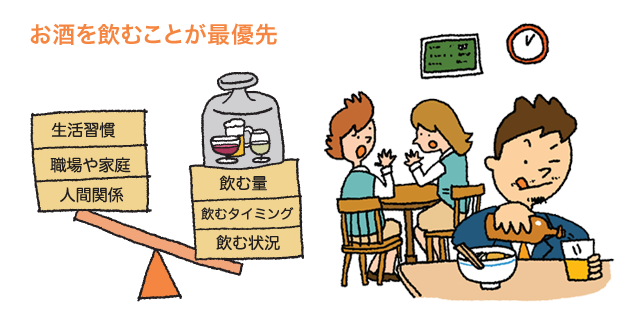 4
©2016　公益社団法人日本精神保健福祉士協会
（市郊外の一内科クリニックでの開院２年半の外来初診患者4,271名の全数調査 ）
5
©2016　公益社団法人日本精神保健福祉士協会
6
©2016　公益社団法人日本精神保健福祉士協会
7
©2016　公益社団法人日本精神保健福祉士協会
高齢者の問題飲酒を疑うポイント

・不眠
・頻回の転倒、外傷
・コントロール不良の高血圧
・環境変化時のせん妄
・γ-GTPの高値
・家庭内での孤立
・地域社会での孤立
・意欲の低下や食欲の低下
・下痢、失禁
・うつ症状
8
©2016　公益社団法人日本精神保健福祉士協会
事例紹介①： ４０代の女性                   ７０代の舅の飲酒問題に困ってます
私は長男の嫁です。
  この頃、舅の酒がひどくなって・・・。
  しっかりものの姑が寝たきりになってから、朝から食事も摂らないで酒を飲んで、泥酔して、口調も荒くなって。数日前は失禁したり。
  姑の介護だけでも大変なのに、疲れ果てて私が潰れてしまいそうです。
  どうしたらいいでしょうか?
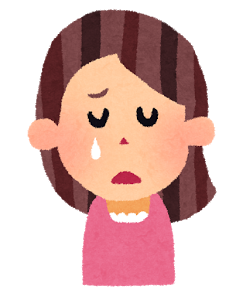 9
©2016　公益社団法人日本精神保健福祉士協会
【 舅の生育歴 】
　中卒で菓子職人の修業に。10代後半は、機会飲酒程度。独立し自営、結婚した25歳頃からは、晩酌を習慣に。妻との二人三脚で店を切り盛り。長い間連れ添った妻が一年前に脳梗塞で倒れる。以来、妻は長男の嫁と介護ヘルパーによる支援を受けている

【 病　歴 】
　40代後半から、高血圧の治療を受けていた。健康診断では毎年のように「肝機能の数値が高い」との指摘を受けてはいたが、アルコール専門治療に繋がってはいなかった

【 介　入 】
　「高齢者の介護指導」という名目で、保健師とPSWが定期的に訪問。「在宅ケア」という形で舅との会話の糸口を作る。関係性が構築されていく経過の中で「アルコールとの付き合い方を相談しましょう」と、専門医療機関に繋がり、外来通院中。現在、舅は断酒を継続中
10
©2016　公益社団法人日本精神保健福祉士協会
事例紹介②：入居者の飲酒問題どうしたらいいの？
私はサービス付き高齢者住宅の介護スタッフをしています。
  施設では、飲酒を禁止していませんので、多くの皆さんは毎日ではない、ほどほどの晩酌をしているご様子です。
  その中のお一人の方が、最近になって、酔っ払って他の利用者の方とトラブルになる場面が増えています。
  物忘れも多くなっている印象もあります。
　どうしたらいいでしょう？
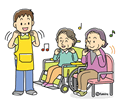 11
©2016　公益社団法人日本精神保健福祉士協会
【問題となっている利用者】
80歳。この施設に入居して１年になる。家族からの情報によると入居前は毎日飲酒していた。
施設入居後のしばらくは、飲酒していなかったが、他の利用者の晩酌の様子を見て、飲酒を再開するようになっていた。普段は穏やかな性格だが、飲酒量が増えると、やや乱暴になることが多い。次第に物忘れや転倒も増加してきている
【介　入】
相談を受けた嘱託医が専門医療機関に助言を依頼。対応した専門医及びPSWから助言及び提案
アルコール問題に関する正しい知識を獲得すること
酩酊中のかかわりは制限し、素面の場面で共感を示しながらの話し合いを持つ
介護職員一人だけで解決しようとせず、医師、ケアマネなどの多職種で応じる
心身の状態を観察し、必要に応じて専門治療に繋ぐこと
　　 →定期的に本人を含むケア会議を行い、節酒で経過観察中
12
©2016　公益社団法人日本精神保健福祉士協会
４　とらえておくべき高齢アルコール依存症の特徴
「酔いやすくなった」「頻回の転倒」「失禁」「身体疾患の悪化」そして「認知機能の低下」など、介護する家族や介護職員からの情報把握が重要

アルコール問題が顕在化するきっかけ→「退職」「家族関係の変化に伴う孤立感」「慢性疾患、不眠、抑うつなどの健康上の問題」「高齢者独特の心理」

高齢者ならではの特徴→「離脱症状が長引く」「身体合併症としての内科疾患が多い」「認知症の合併が多い」

家族のアルコール問題への認識の甘さや、家族関係の希薄さから問題に気づくのが遅れる場合が少なくない

施設入居者の中でアルコール問題を抱える人たちの特徴→比較的若い。喫煙者が多い。面会などの交流をしあう家族や親族が少ない。医療サービスの利用が多い
13
©2016　公益社団法人日本精神保健福祉士協会
５　効果的な介入、実を結ぶ説得のために
14
©2016　公益社団法人日本精神保健福祉士協会
６　アルコール問題を持つ高齢者への配慮
15
©2016　公益社団法人日本精神保健福祉士協会